Uniwersytet Ekonomicznyw Katowicach
Rekrutacja na studia
Bogata oferta edukacyjna
[Speaker Notes: KIERUNKI I SPECJALNOŚCI NA STUDIACH I i II STOPNIA:
Analityka Gospodarcza
Dziennikarstwo i Komunikacja Społeczna
Ekonomia
Finanse Menedżerskie
Finanse i Rachunkowość
Finanse i Zarządzanie w Ochronie Zdrowia
Gospodarka i Zarządzanie Publiczne
Gospodarka Przestrzenna
Gospodarka Turystyczna
Informatyka
Informatyka i Ekonometria
International Business
Logistyka
Logistyka (inżynierska)
Międzynarodowe Stosunki Gospodarcze
Przedsiębiorczość i Finanse
Zarządzanie]
Oferta dydaktyczna
/ Analityk Finansowy 2.0 
/ Analityka Gospodarcza
/ Dziennikarstwo i Komunikacja Społeczna
/ Ekonomia
/ Finanse i Rachunkowość 
/ Finanse i Rachunkowość (w Rybniku) 
/ Finanse i Ekonomia Biznesu (w Rybniku) 
/ Finanse Menedżerskie 
/ Gospodarka Cyfrowa 
/ Gospodarka Miejska i Regionalna
/ Gospodarka Przestrzenna
/ Gospodarka Turystyczna
/ Informatyka
/ Informatyka i Ekonometria
/ Logistyka
/ Logistyka w Biznesie
/ Międzynarodowe Stosunki Gospodarcze
/ Prawo w Zarządzaniu
/ Przedsiębiorczość i Finanse
/ Rachunkowość i Controlling 
/ Rachunkowość i Podatki
/ Zarządzanie
/ Zarządzanie Publiczne
Studia prowadzonew języku angielskim
Studia pierwszego stopnia (6 semestrów)
Finance and Accounting for Business
International Business
Studia drugiego stopnia (4 semestry)
Quantitative Asset and Risk Management (ARIMA)
E-commerce
International Business
Finance and Accounting for Business
European Master’s in Customer Relationship Marketing (MERCURI)
International Master in Intercultural Business (MAGELLAN)
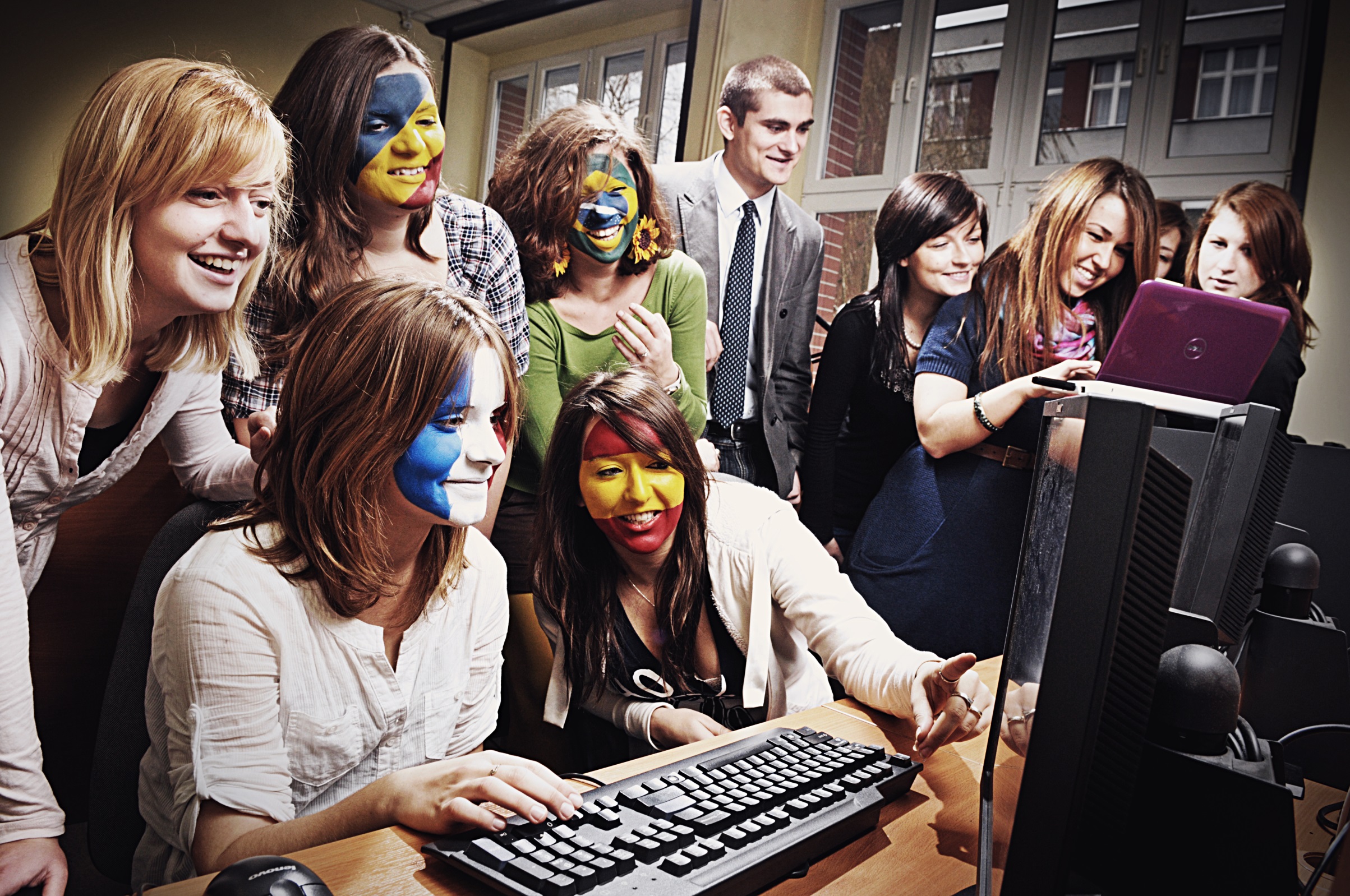 [Speaker Notes: Na specjalności European Business and Finance uzyskuje się dyplom trzech uczelni (JAKICH?)]
Podstawy kwalifikacji kandydatów na I rok studiów pierwszego stopnia
Przeliczanie wyników z dokumentu potwierdzającego uzyskanie kwalifikacji zawodowych na poziomie technika
Przyjdź do nas!
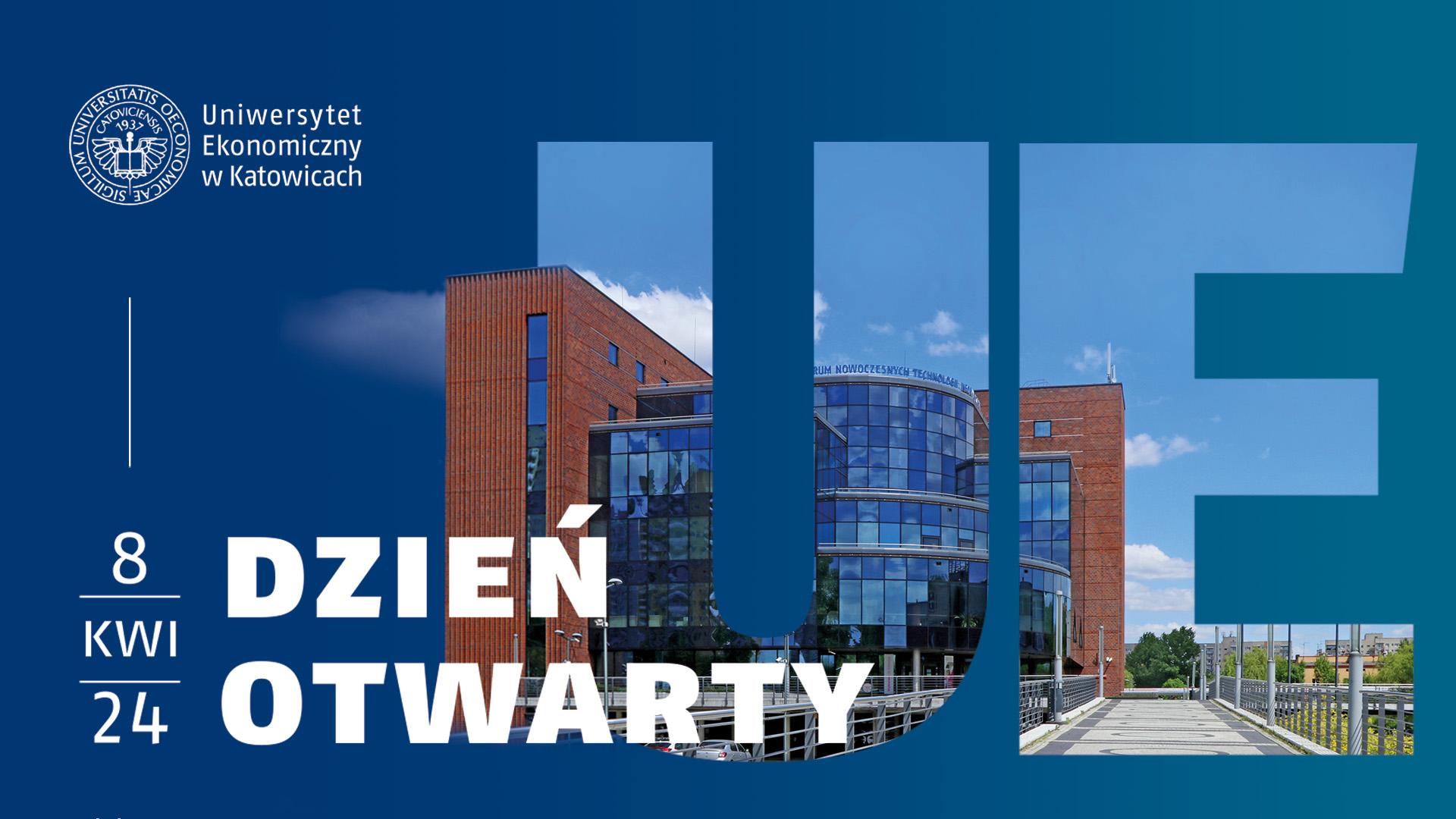 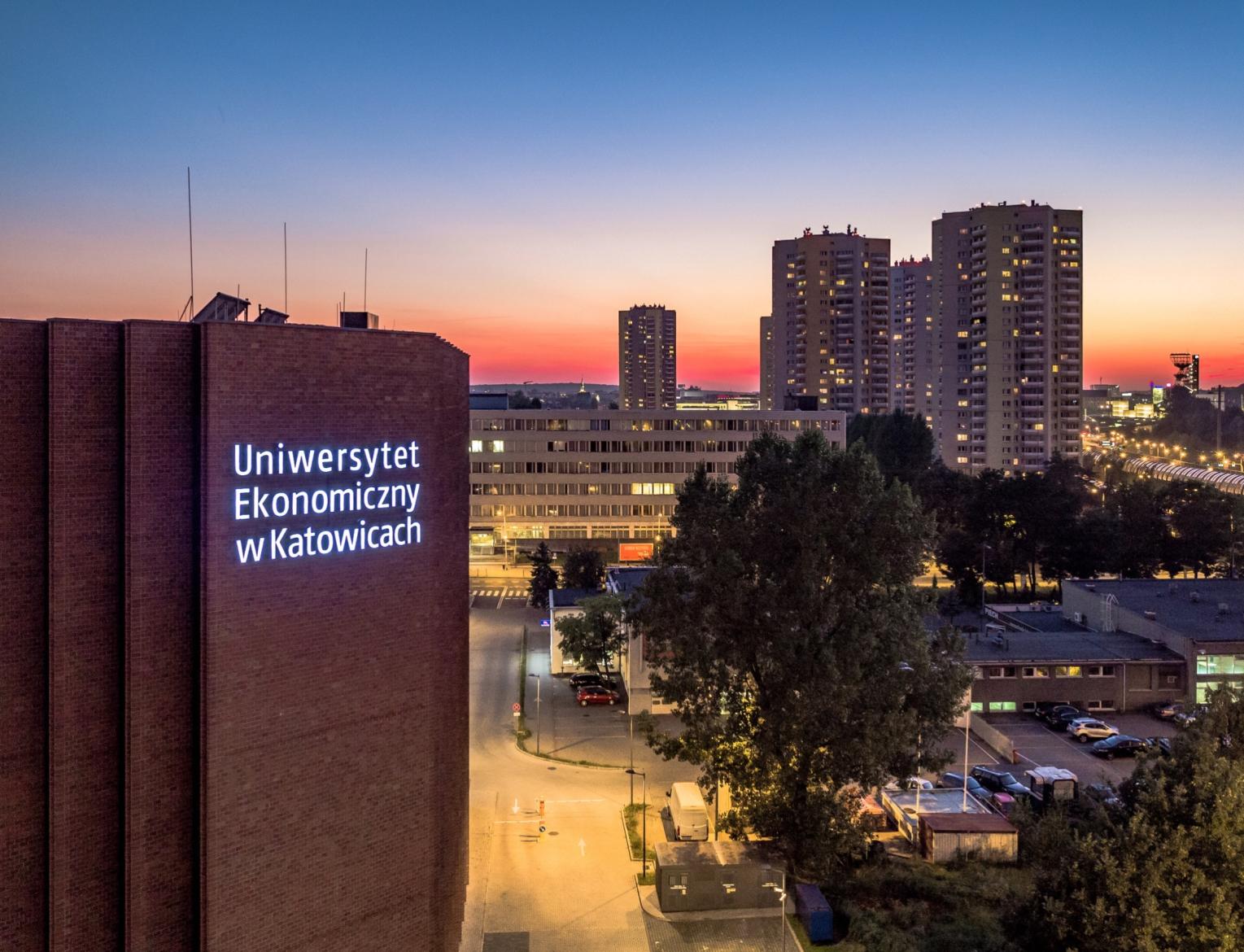 Skontaktuj się z nami!
Dział Rekrutacji
ul. Bogucicka 5, KatowiceBudynek CNTI, pokój 2/17tel. +48 32 257-7152, 
+48 32257-7011e-mail: rekrutacja@ue.katowice.pl